ЗВЕРИ
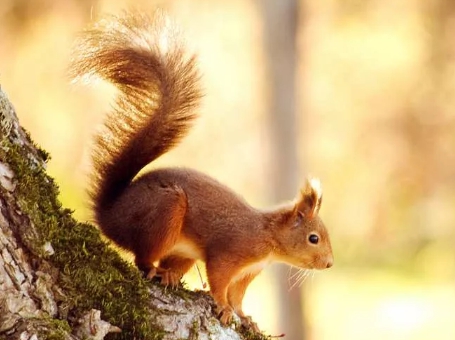 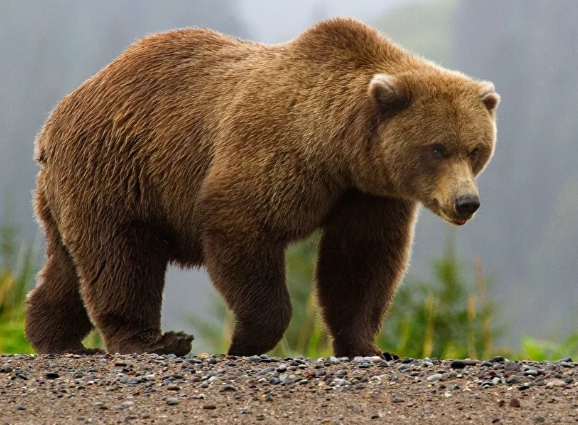 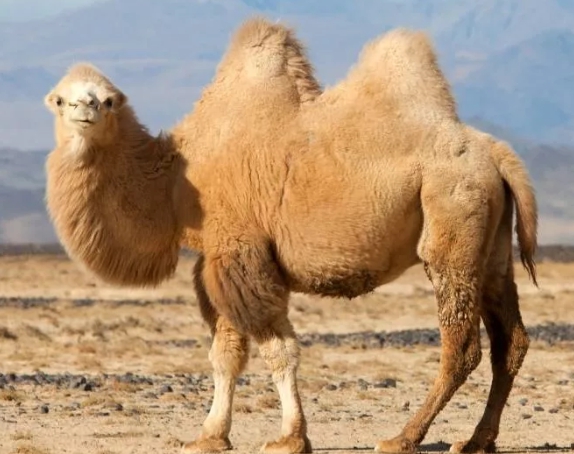 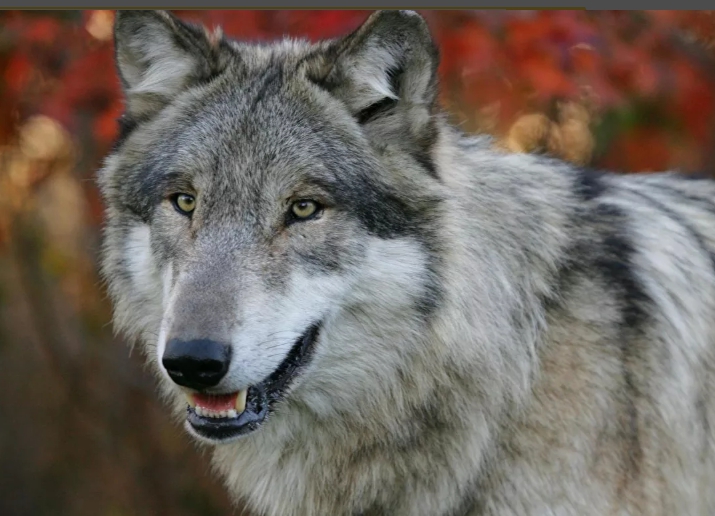